Daily Life in the Camps
By: Vaite Mahuru
Concentration Camps
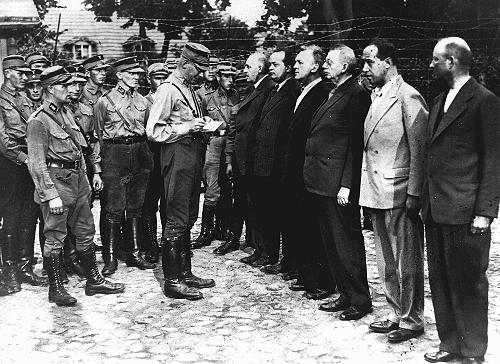 March 1933
Pictures
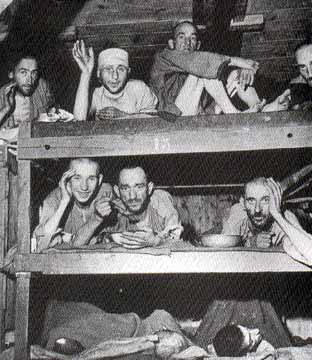 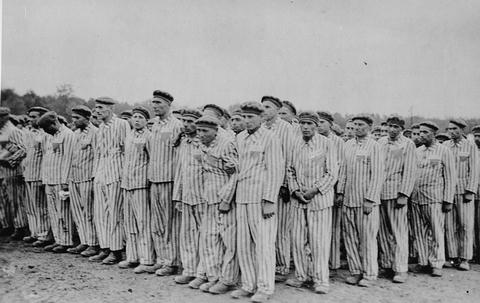 References
http://www.ushmm.org

http://www.yadvashem.org/yv/en/holocaust/about/06/daily_life.asp